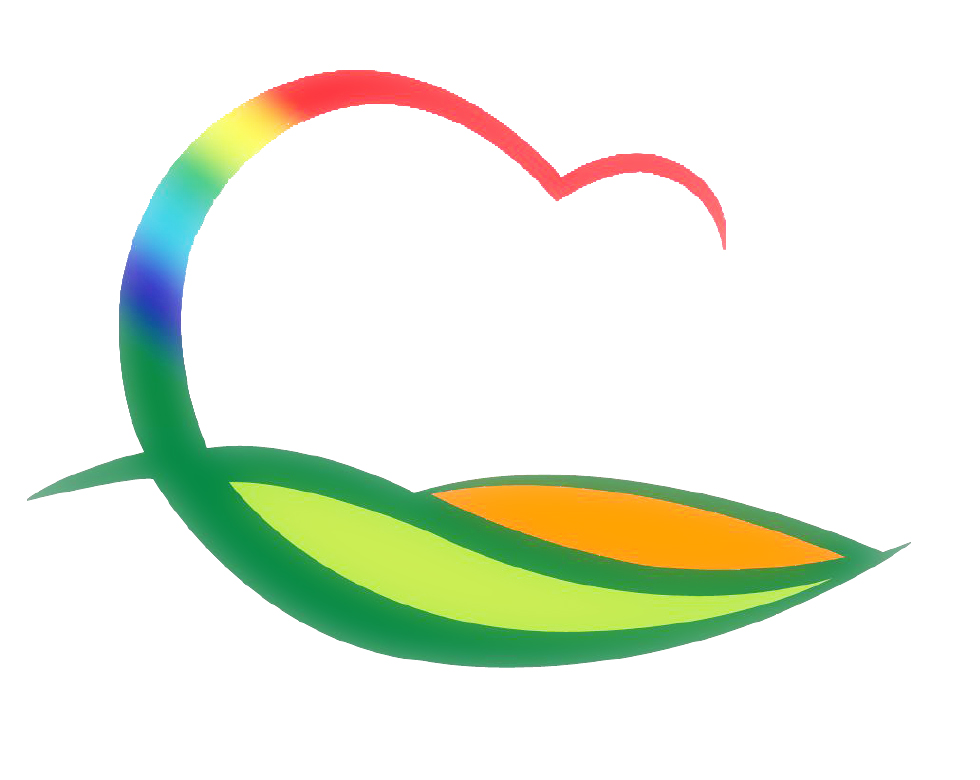 행   정   과
[Speaker Notes: 먼저, 지금의 옥천입니다.]
5-1. 1일 명예 남부출장소장 집무의 날 운영
11. 9.(월) / 최영 영동군주민자치협의회장
5-2. 군 공무직 등 우수 직원 표창대상자 추천
추천기한 : 11. 13. (금) 까지 
선발대상 : 공무직(1년 이상), 기간제 근로자(6개월 이상)
선발인원 : 7명 이내
5-3. 영동군↔공공연대노동조합 교섭(2차)
11. 13. (금) 16:00 / 대회의실 / 2020년 단체·임금협약 교섭
5-4. 하반기 군 모범공무원 추천
추천기한 : 11. 20. (금) 까지 
추천대상 : 5년 이상 근무한 일반직 6급 이하 공무원
선발인원 : 15명 이내
5-5. 영동군자원봉사센터 11월 이동 빨래방